Red Sword HJ Plant Protection Drone（30L）
السيف الأحمر رش حماية النباتات الطائرات بدون طيار （30L）
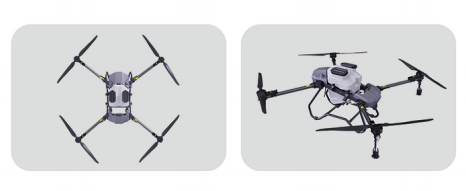 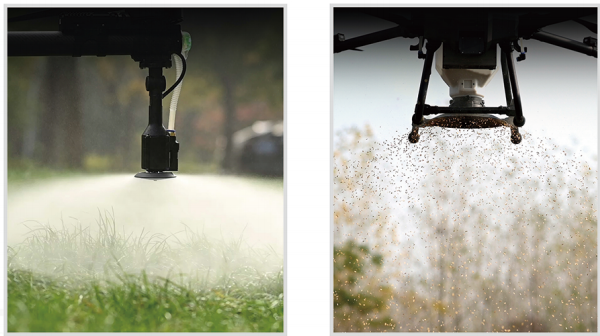 Red Sword HJ Plant Protection Drone（50L）
السيف الأحمر رش حماية النباتات الطائرات بدون طيار（50L）
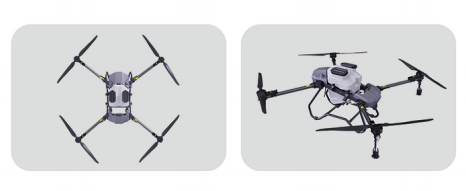 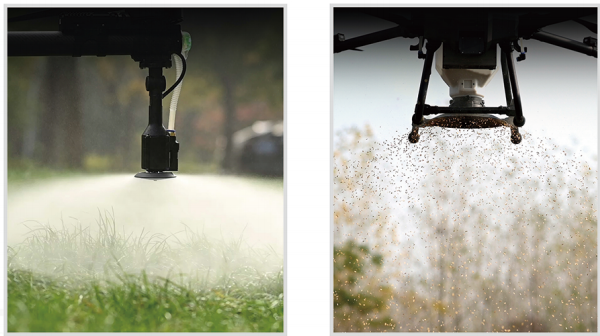